Chuẩn bị
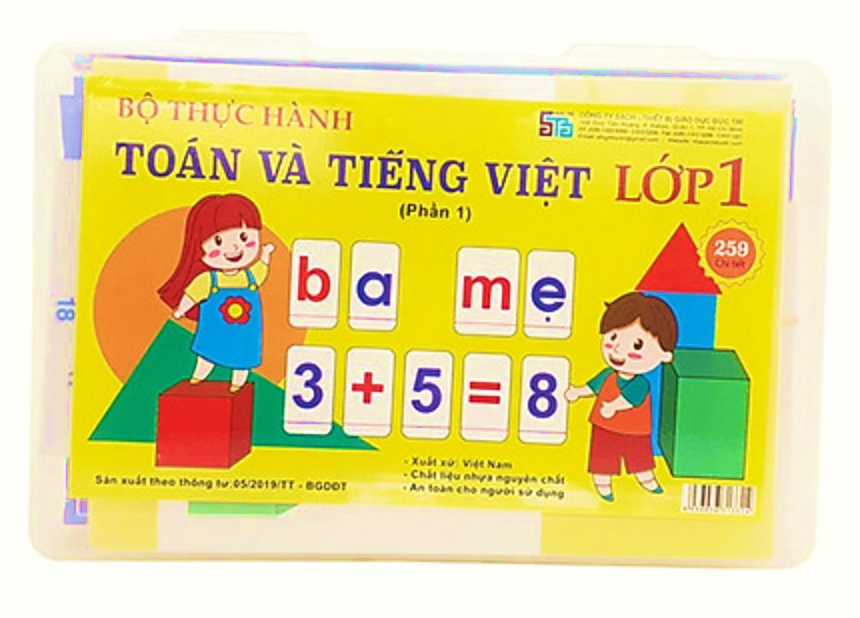 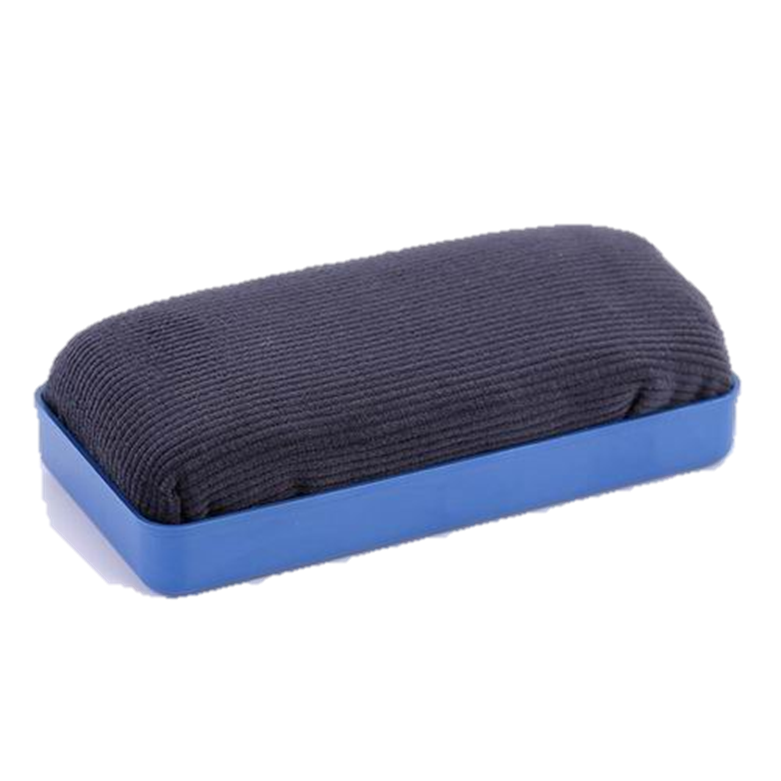 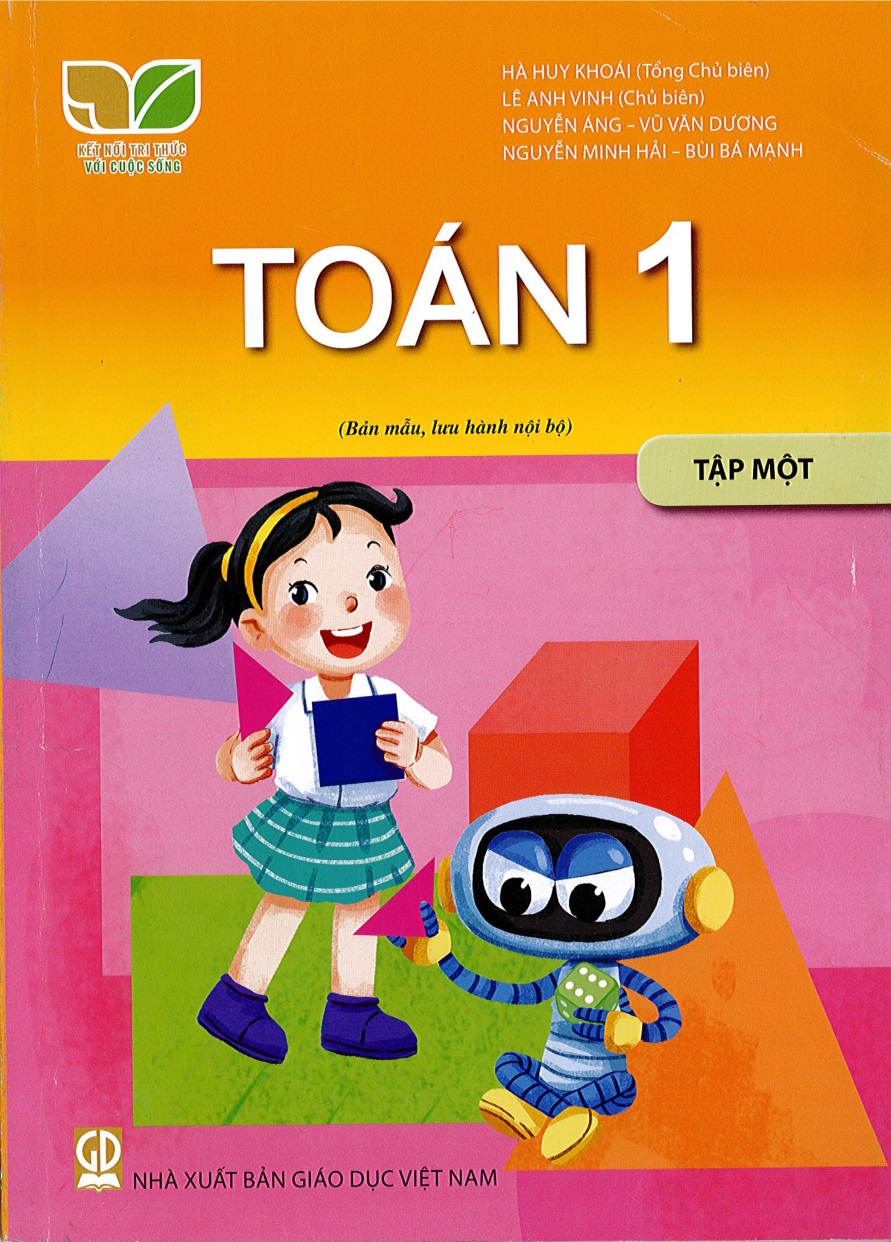 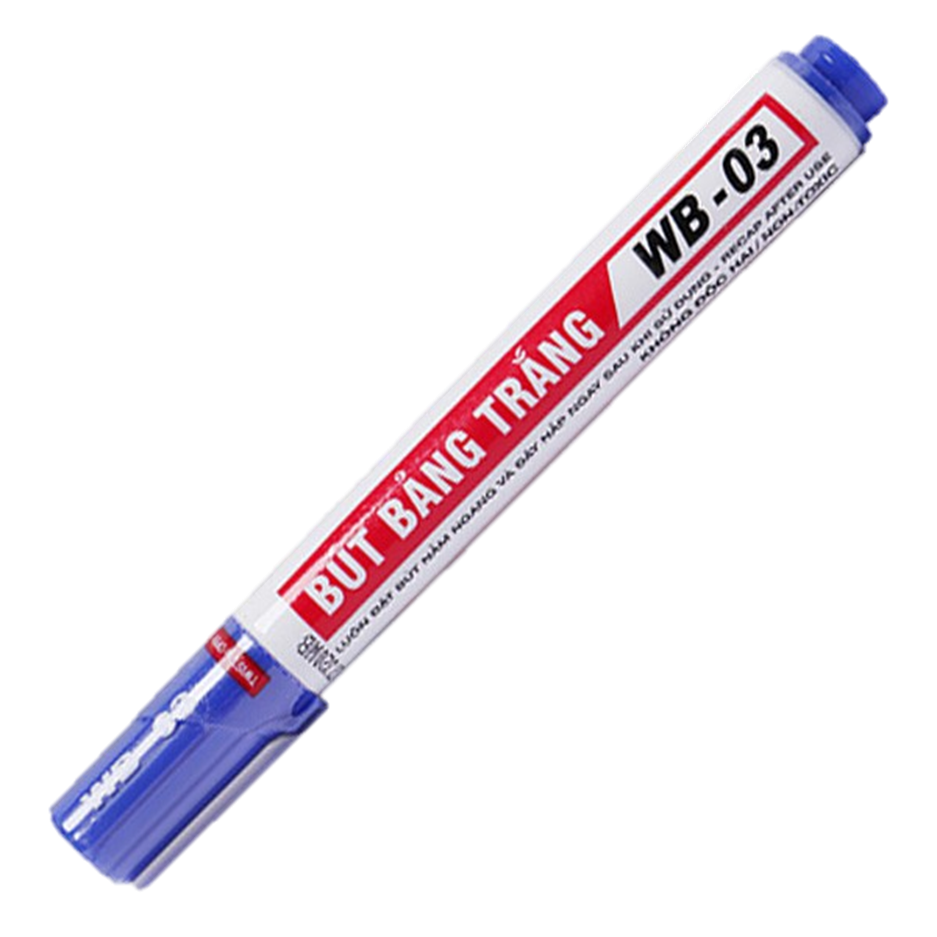 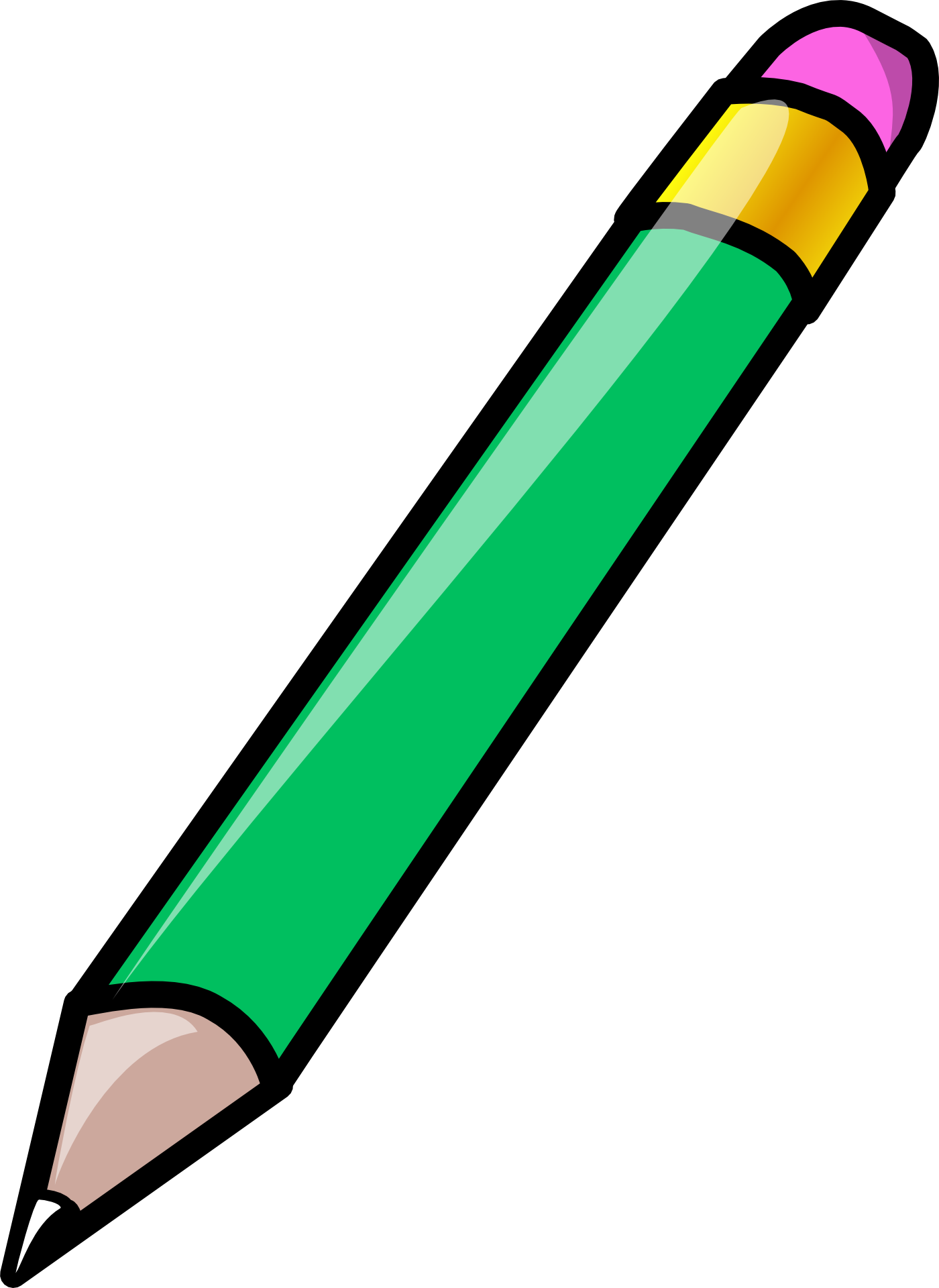 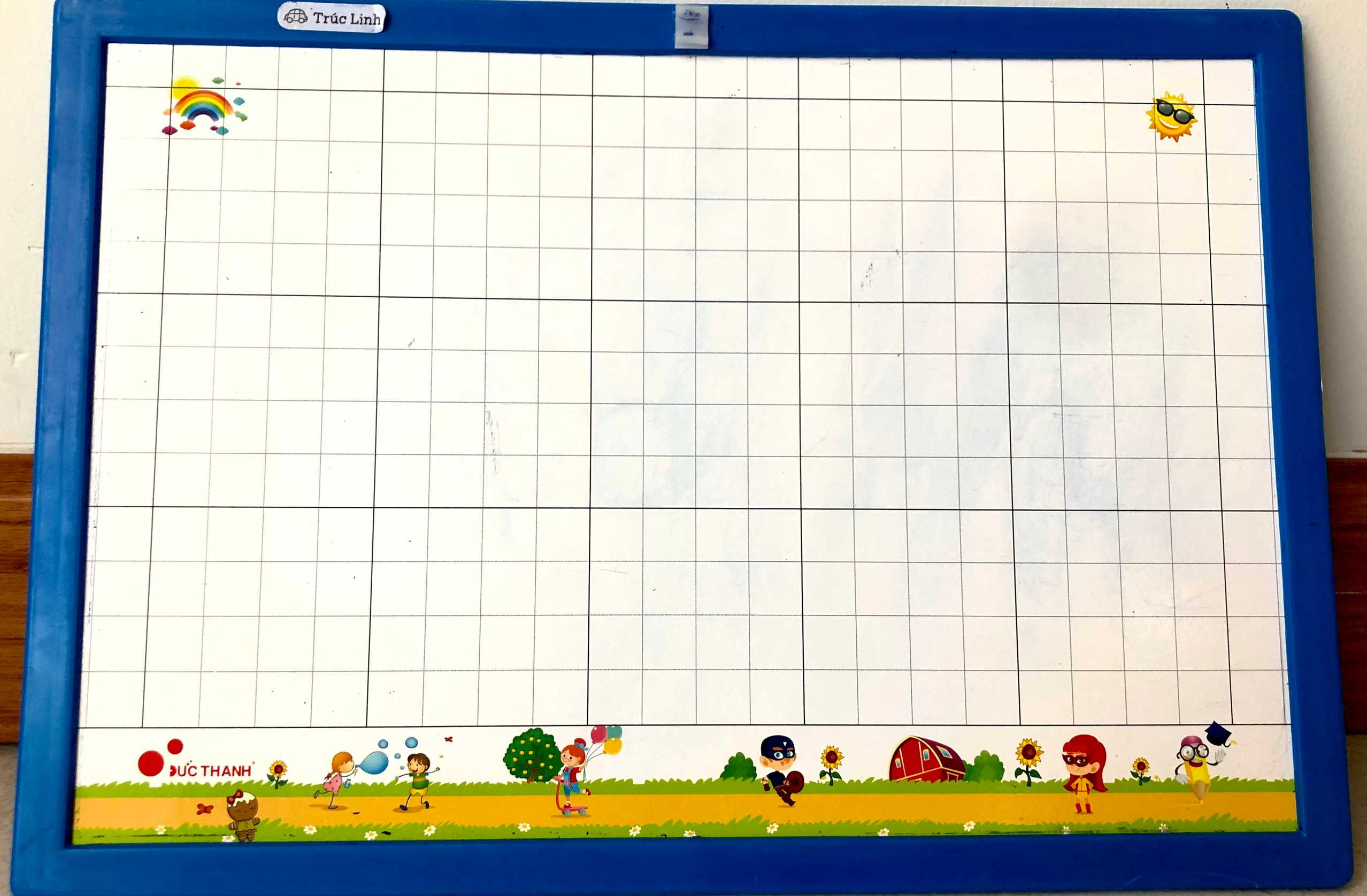 [Speaker Notes: GV cứ chiếu sẵn khi giờ học chưa bắt đầu cho HS chuẩn bị nhé!]
TOÁN 1
[Speaker Notes: Dành cho HS 30 giây để HS ổn định, ngồi đẹp.]
KHỞI ĐỘNG
DU HÀNH VŨ TRỤ
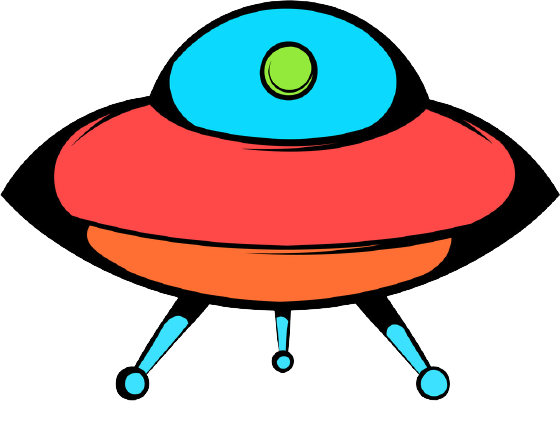 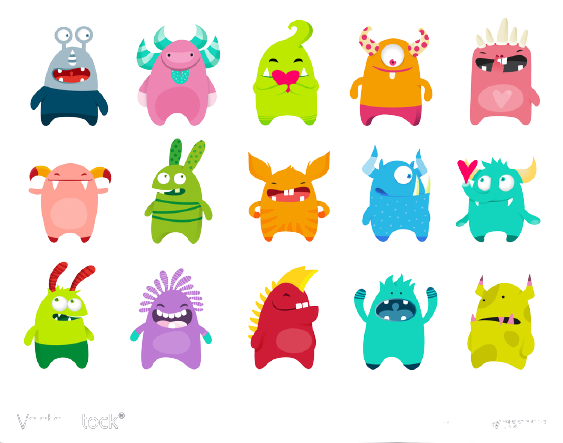 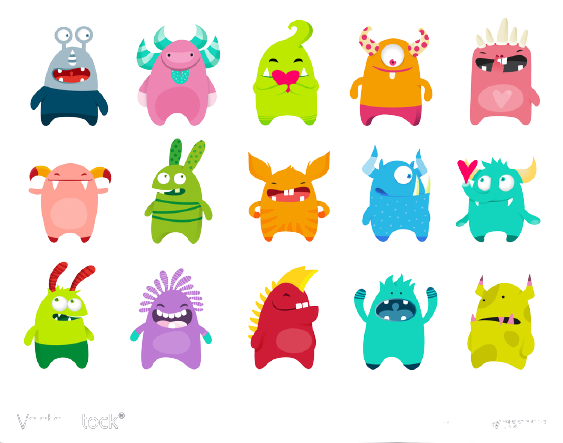 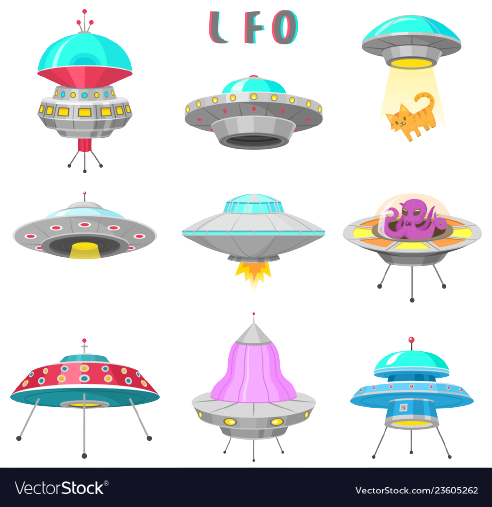 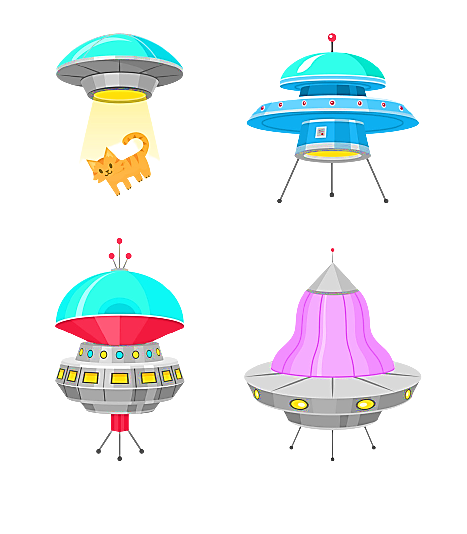 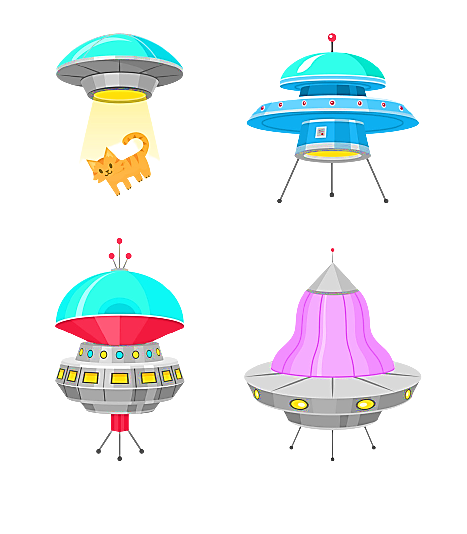 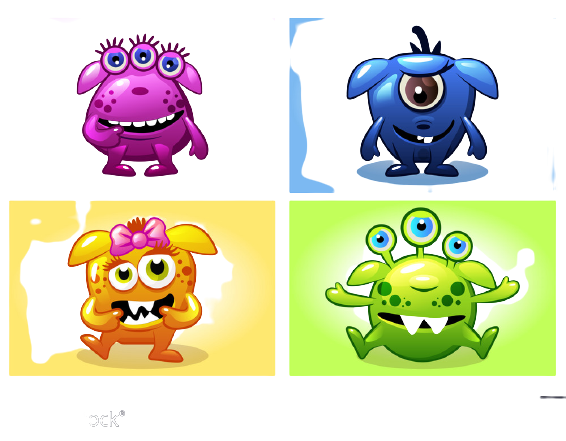 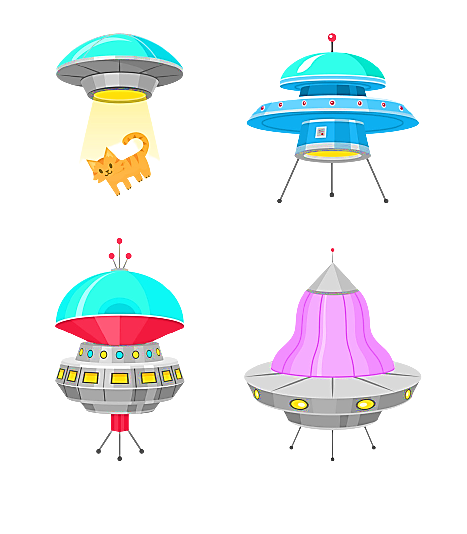 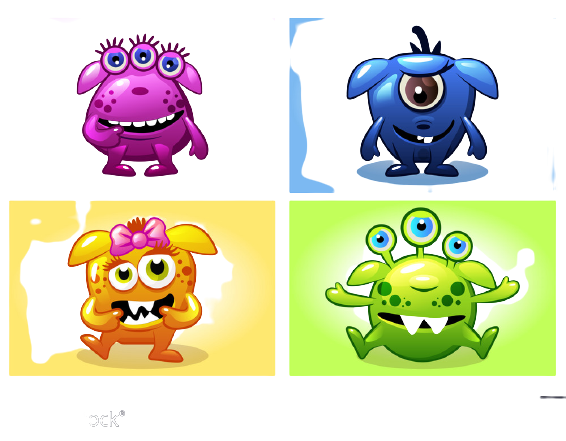 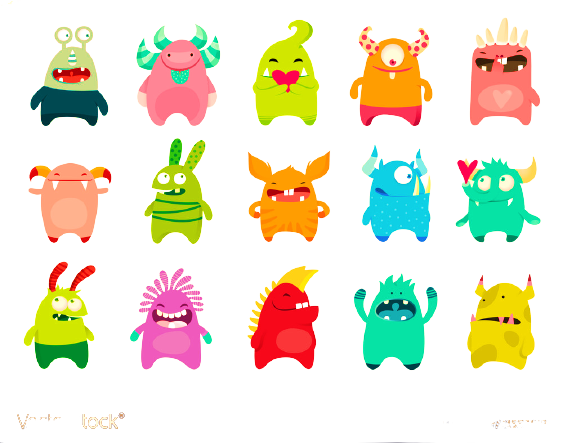 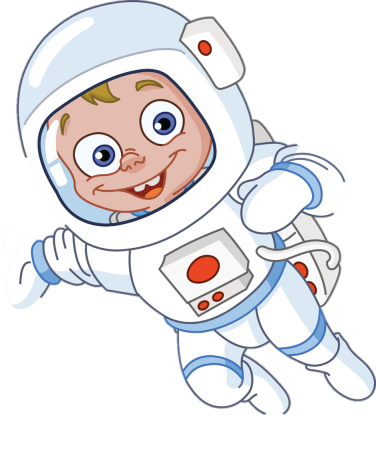 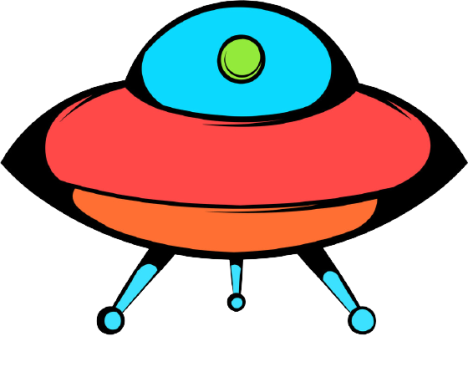 Đâu là hình tam giác?
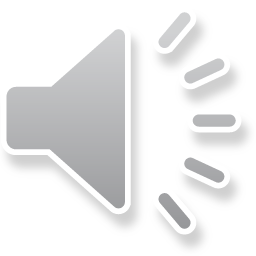 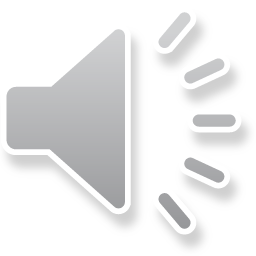 A
B
NỐI
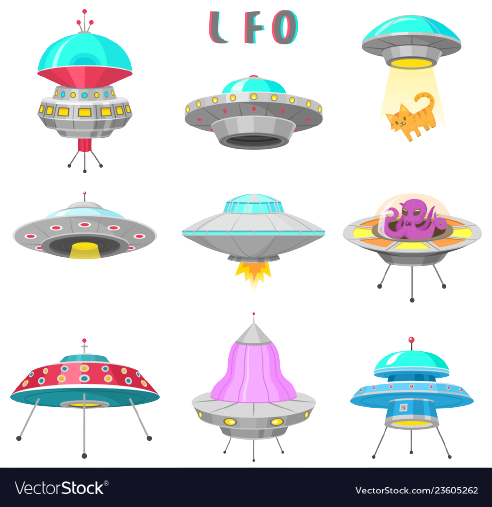 Hình chữ nhật
Hình tròn
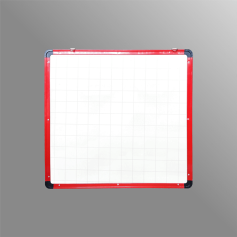 Hình vuông
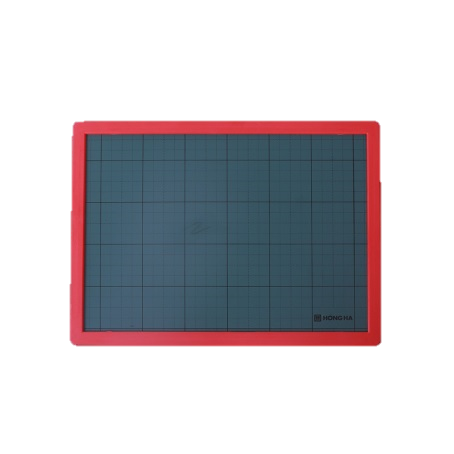 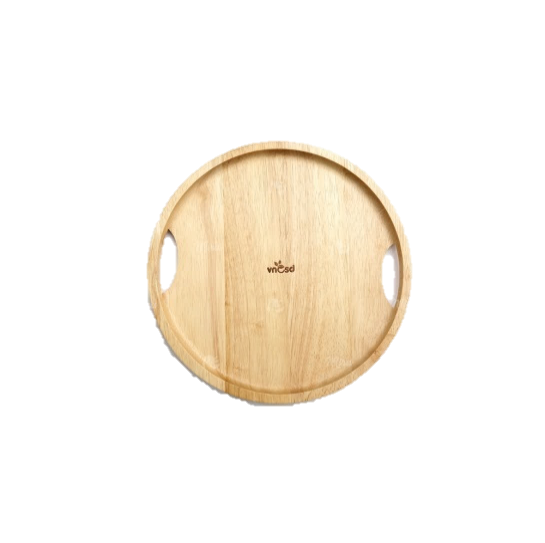 [Speaker Notes: GV yêu cầu HS nói tên các hình rồi GV nối chứ đừng bắt HS dựa vào chữ để tl vì HS chưa biết đọc]
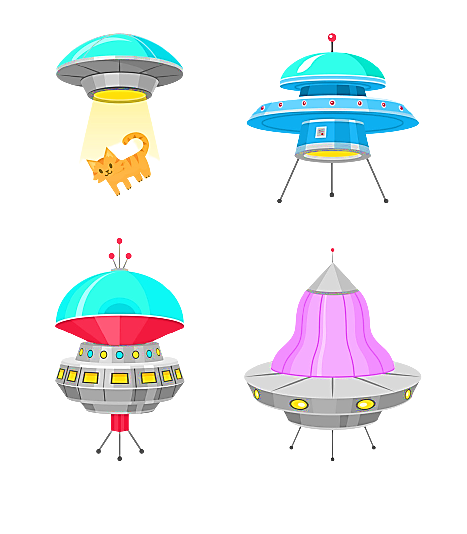 Có mấy hình chữ nhật?
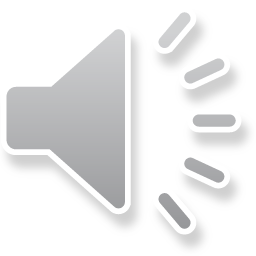 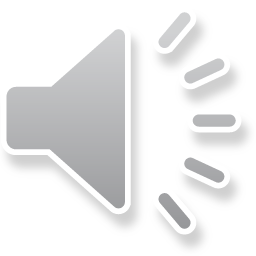 3
4
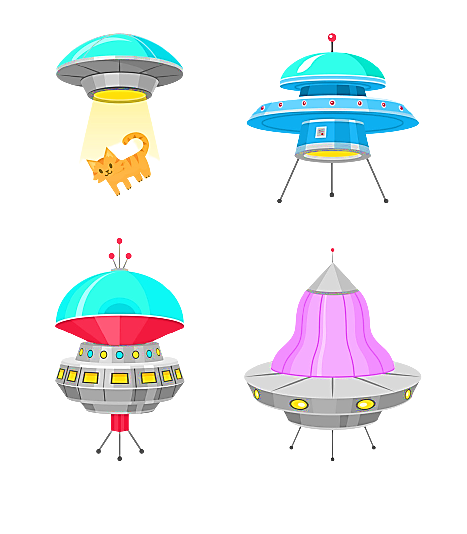 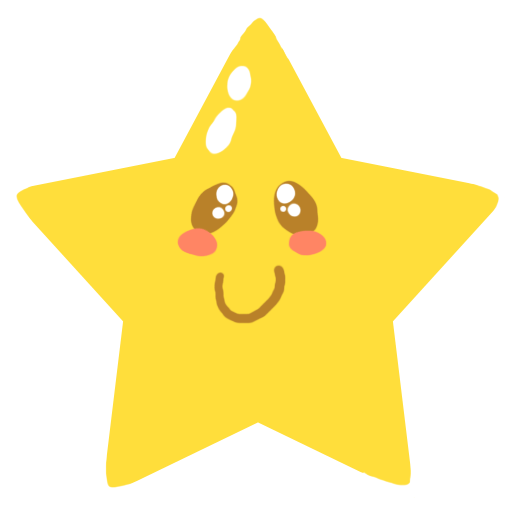 [Speaker Notes: Ngôi sao may mắn, HS được tặng quà]
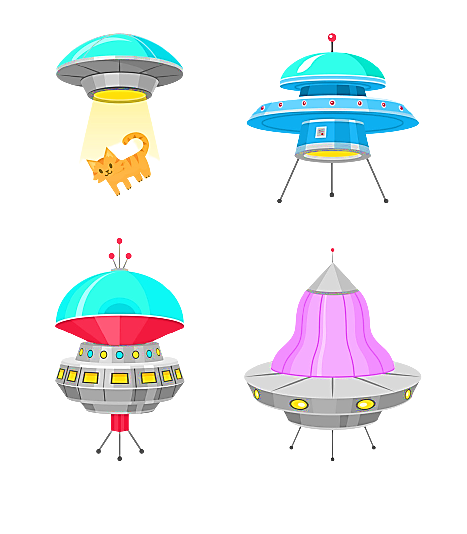 Đúng chọn Đ, sai chọn S
?
S
Quyển sách Toán của em có dạng hình tròn.
?
Đ
Bảng con của em có dạng hình chữ nhật.
?
S
Cây bút chì của em có dạng hình vuông.
?
Đ
Chiếc quạt treo tường có dạng hình tròn.
[Speaker Notes: Chỉ vào bộ phận lồng quạt để HS thấy nó có dạng hình tròn. Tuy nhiên GV có thể linh động thay đổi nội dung cho phù hợp.]
Chủ đề 2:
LÀM QUEN VỚI MỘT SỐ HÌNH PHẲNG
BÀI 7
HÌNH VUÔNG, HÌNH TRÒN,
HÌNH TAM GIÁC, HÌNH CHỮ NHẬT
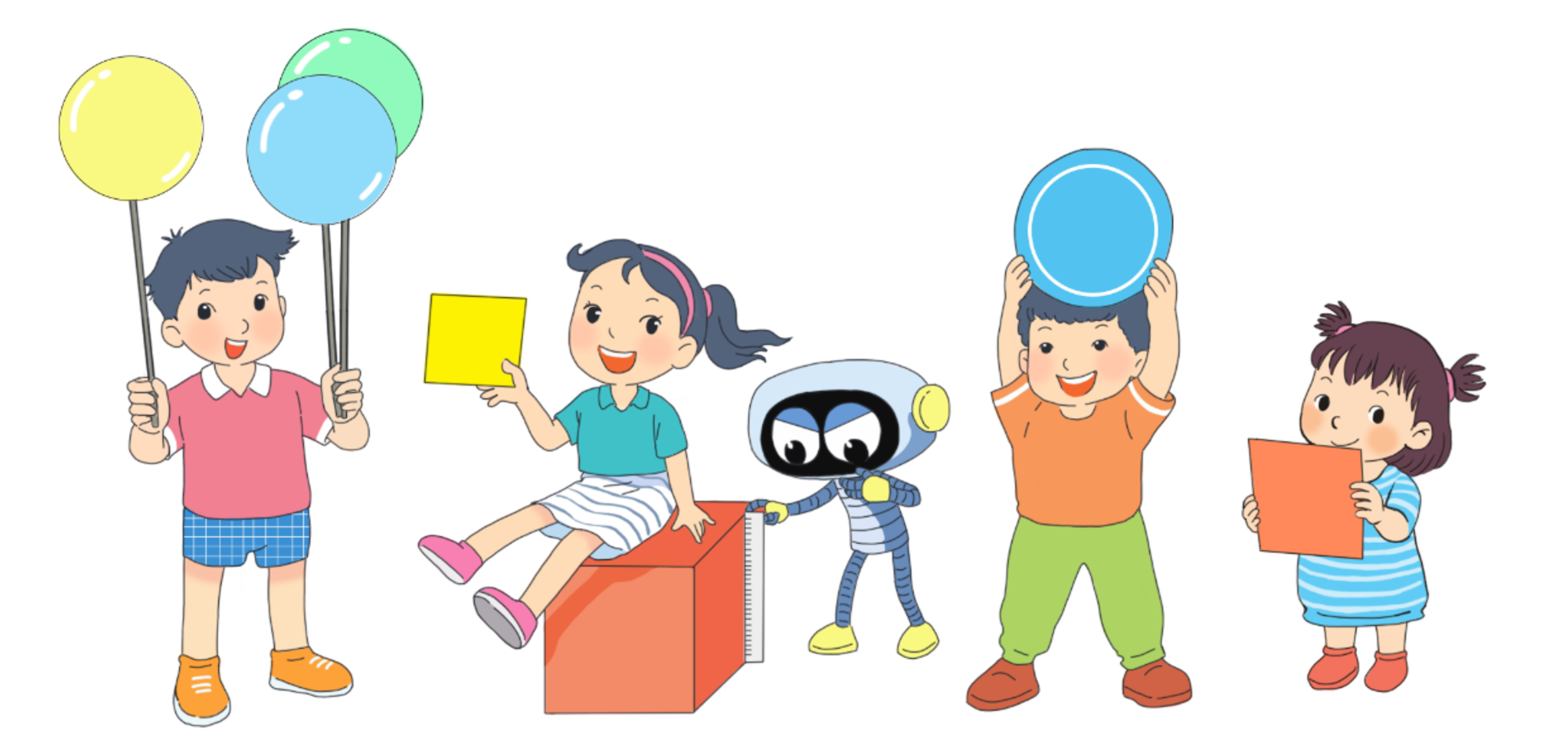 Trang 46
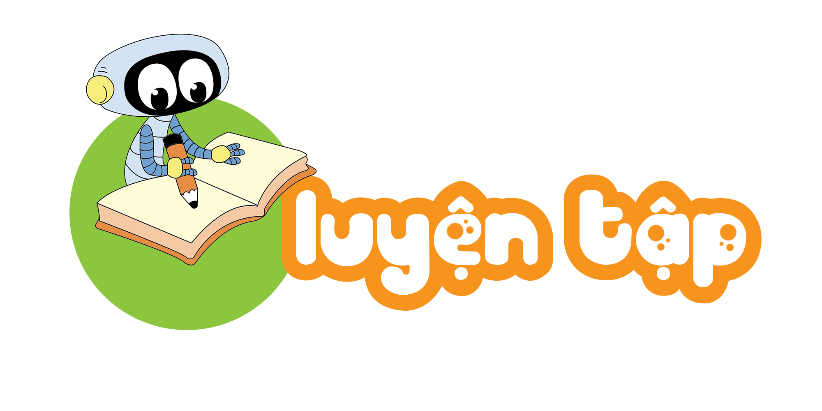 Trang 48
Có bao nhiêu hình tròn? Bao nhiêu hình vuông? 
Bao nhiêu hình tam giác? Bao nhiêu hình chữ nhật?
1
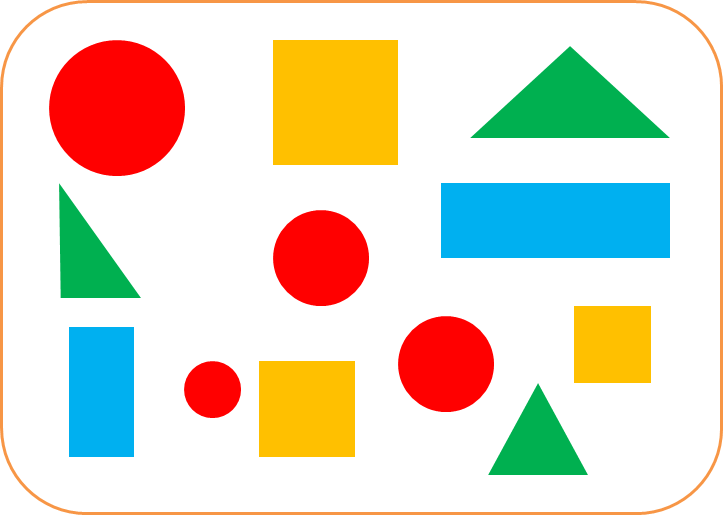 ?
4
?
3
?
3
?
2
Các que tính được xếp thành hình dưới đây. Trong hình đó có bao nhiêu hình vuông? Bao nhiêu hình tam giác?
2
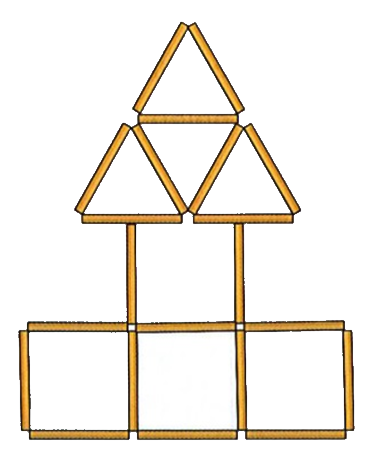 ?
4
?
5
Có bao nhiêu hình vuông, hình tròn, hình tam giác, hình chữ nhật trong mỗi hình sau?
3
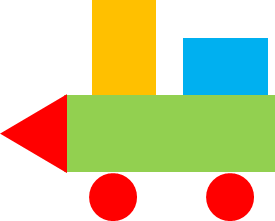 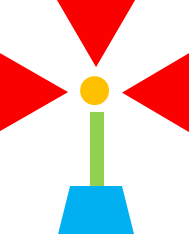 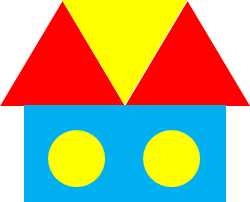 a)
b)
c)
3
2
1
0
3
1
0
0
1
2
3
0
[Speaker Notes: Tác giả SGK đã lồng ghép thống kê vào hình học]
4
Những hình nào không phải là hình vuông?
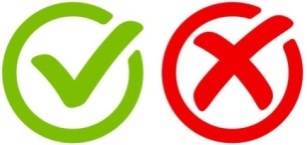 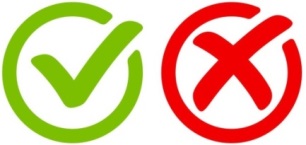 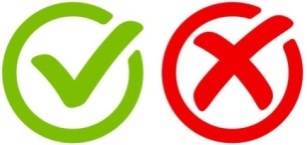 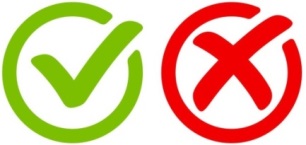 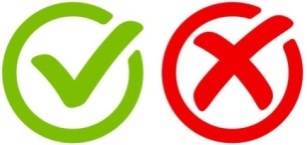 VẬN DỤNG
MỞ RỘNG
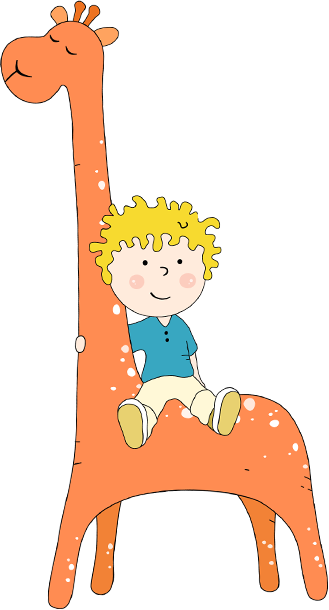 [Speaker Notes: Gv LINH ĐỘNG ĐƯA RA TÌNH HUỐNG THỰC TẾ hoặc HS chơi game hết thời gian rồi thì linh động bỏ qua phần này

Kho ppt Phan Linh_0916.604.268
Tác giả bộ ppt Toán + TV SGK mới: Phan Thị Linh – Đà Nẵng
Sđt lh: 0916.604.268
+ Zalo: 0916.604.268
+ Facebook cá nhân: https://www.facebook.com/nhilinh.phan/
+ Nhóm chia sẻ tài liệu: https://www.facebook.com/groups/443096903751589
Hãy liên hệ chính chủ sản phẩm để được hỗ trợ và đồng hành trong suốt năm học nhé!]
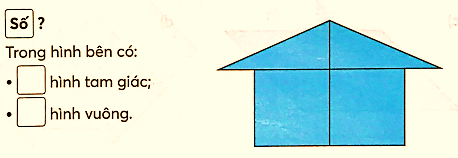 DẶN DÒ
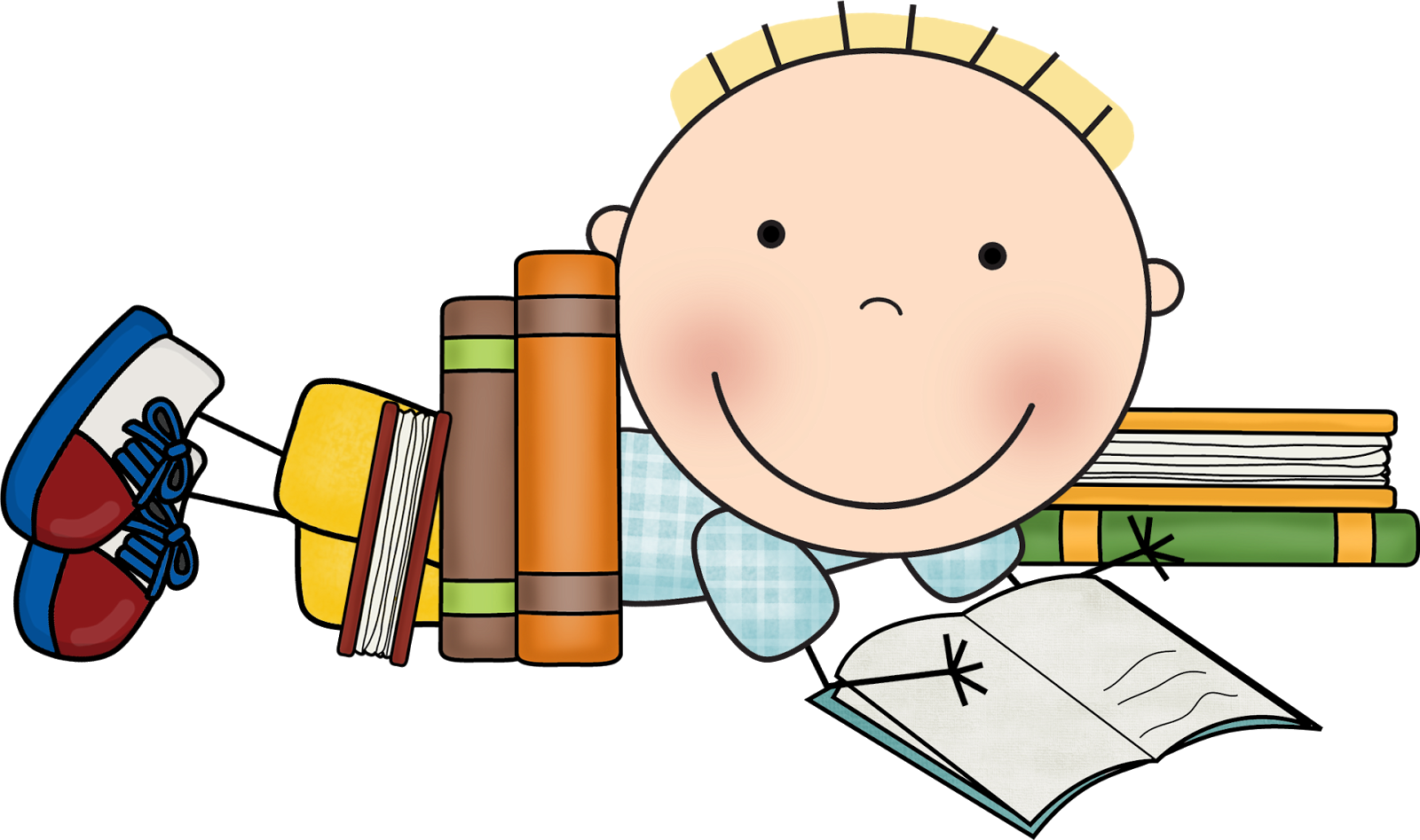 [Speaker Notes: Kho ppt Phan Linh_0916.604.268
Tác giả bộ ppt Toán + TV SGK mới: Phan Thị Linh – Đà Nẵng
Sđt lh: 0916.604.268
+ Zalo: 0916.604.268
+ Facebook cá nhân: https://www.facebook.com/nhilinh.phan/
+ Nhóm chia sẻ tài liệu: https://www.facebook.com/groups/443096903751589
Hãy liên hệ chính chủ sản phẩm để được hỗ trợ và đồng hành trong suốt năm học nhé!]
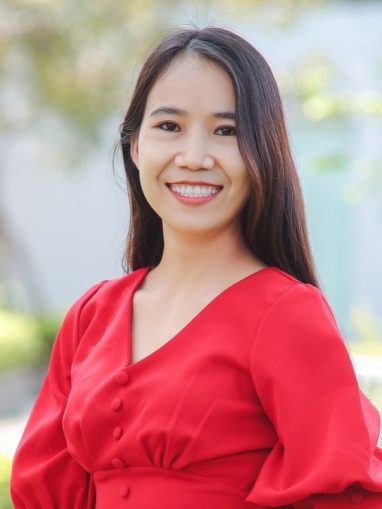 Người soạn	: Phan Thị Linh
Năm sinh		: 1990
Đơn vị công tác	: 
LH		: 0916.604.268
Email		: linhpt33@fe.edu.vn
Thân chào Quý Thầy Cô!
Người soạn rất mong nhận được phản hồi và góp ý từ Quý Thầy Cô để bộ giáo án ppt được hoàn thiện hơn.
Mọi thông tin phản hồi mong được QTC gửi về:
+ Zalo: 0916.604.268
+ Facebook cá nhân: https://www.facebook.com/nhilinh.phan/
+ Nhóm chia sẻ tài liệu: https://www.facebook.com/groups/443096903751589
* Thầy cô có thể liên hệ khi cần được hỗ trợ soạn giáo án điện tử.
TRỌN BỘ PPT CÓ TỐN PHÍ